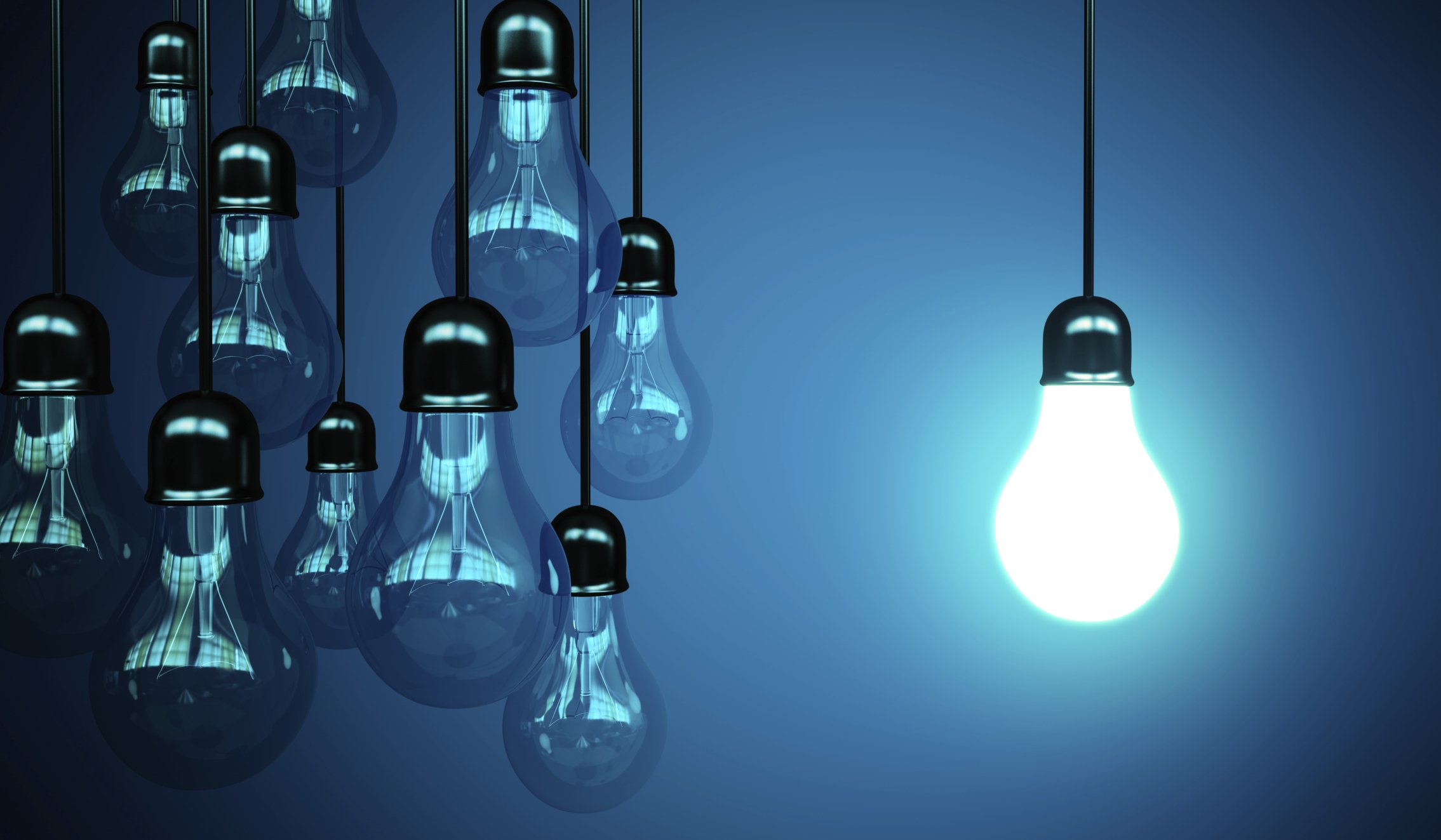 Nome Progetto
Categoria:
Capogruppo:
 
Team:
Aula Magna Polo Fibonacci Largo Bruno Pontecorvo 3 - Pisa 25 ottobre 2019
2019
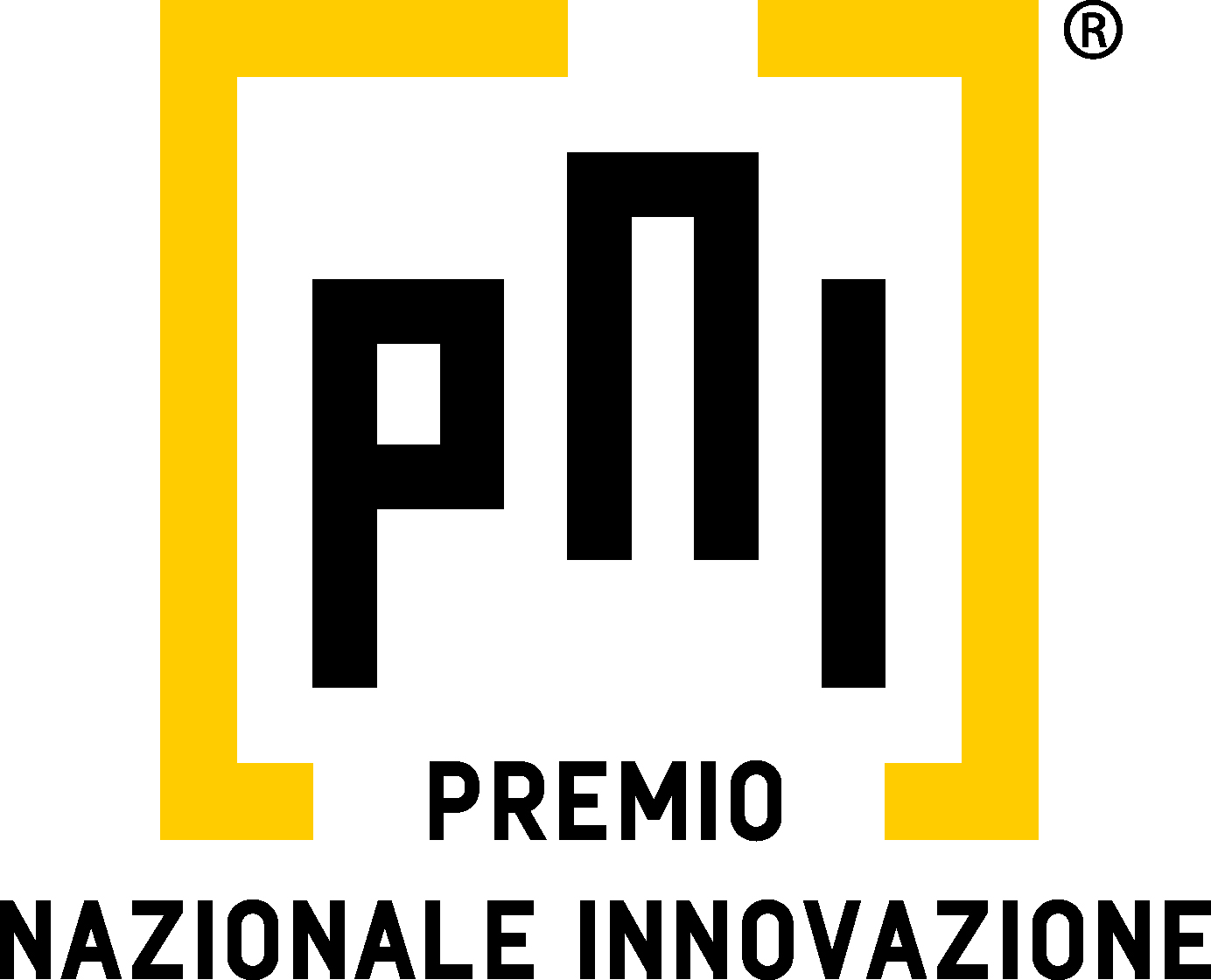 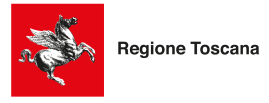 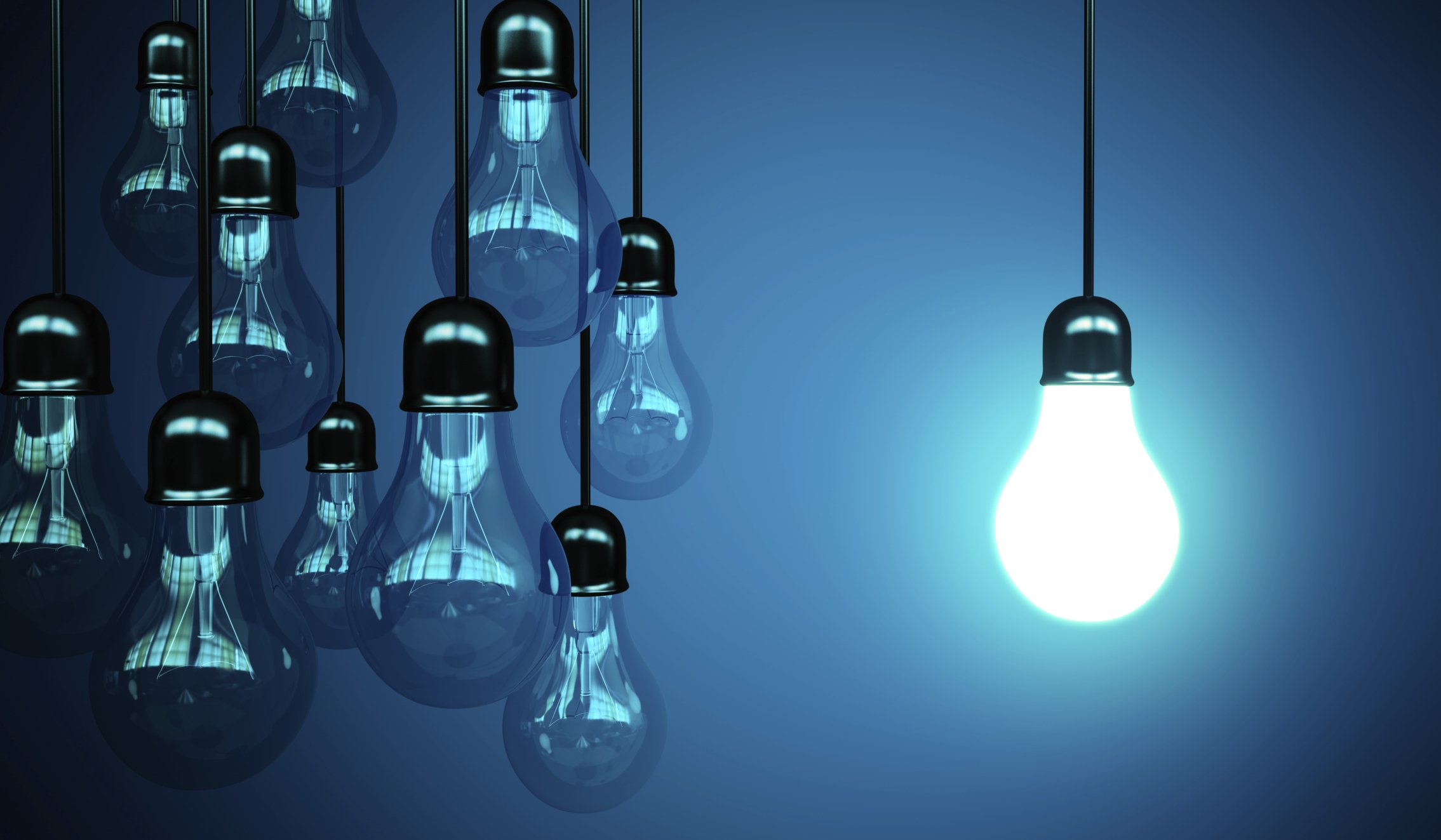 BISOGNI DI MERCATO
Analisi dei bisogni di mercato (Descrivere sinteticamente a quali bisogni risponde il prodotto/servizio offerto e inserire, se disponibili, dati di mercato)
2019
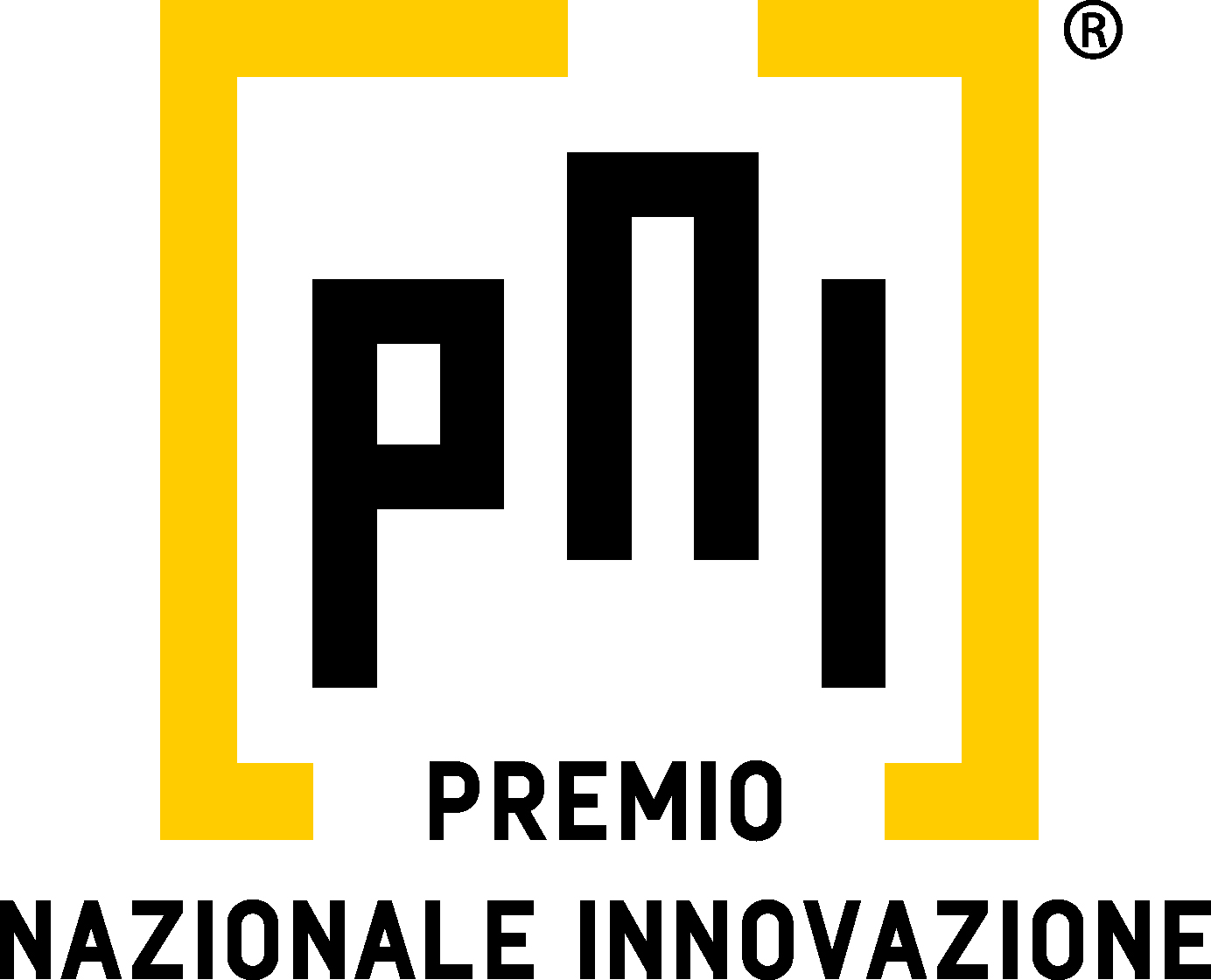 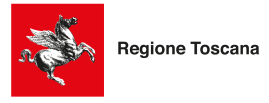 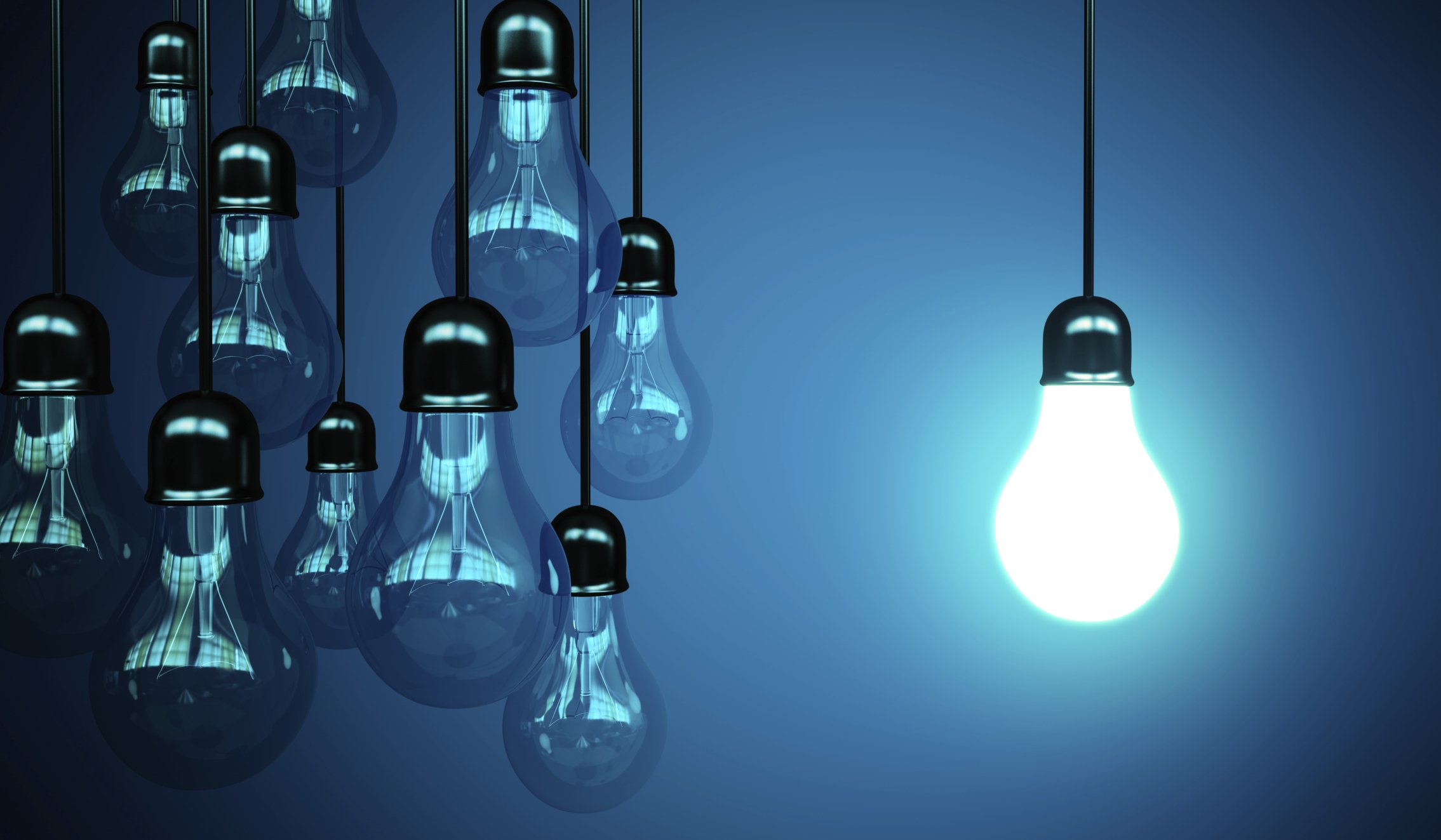 BUSINESS IDEA
Spiegare l’idea e il prodotto/servizio che ne deriva e come questo soddisfa il bisogno descritto in precedenza.
Descrivere il funzionamento del prodotto/servizio se è possibile anche con immagini
Se necessario, citare l’esistenza di proprietà intellettuale
2019
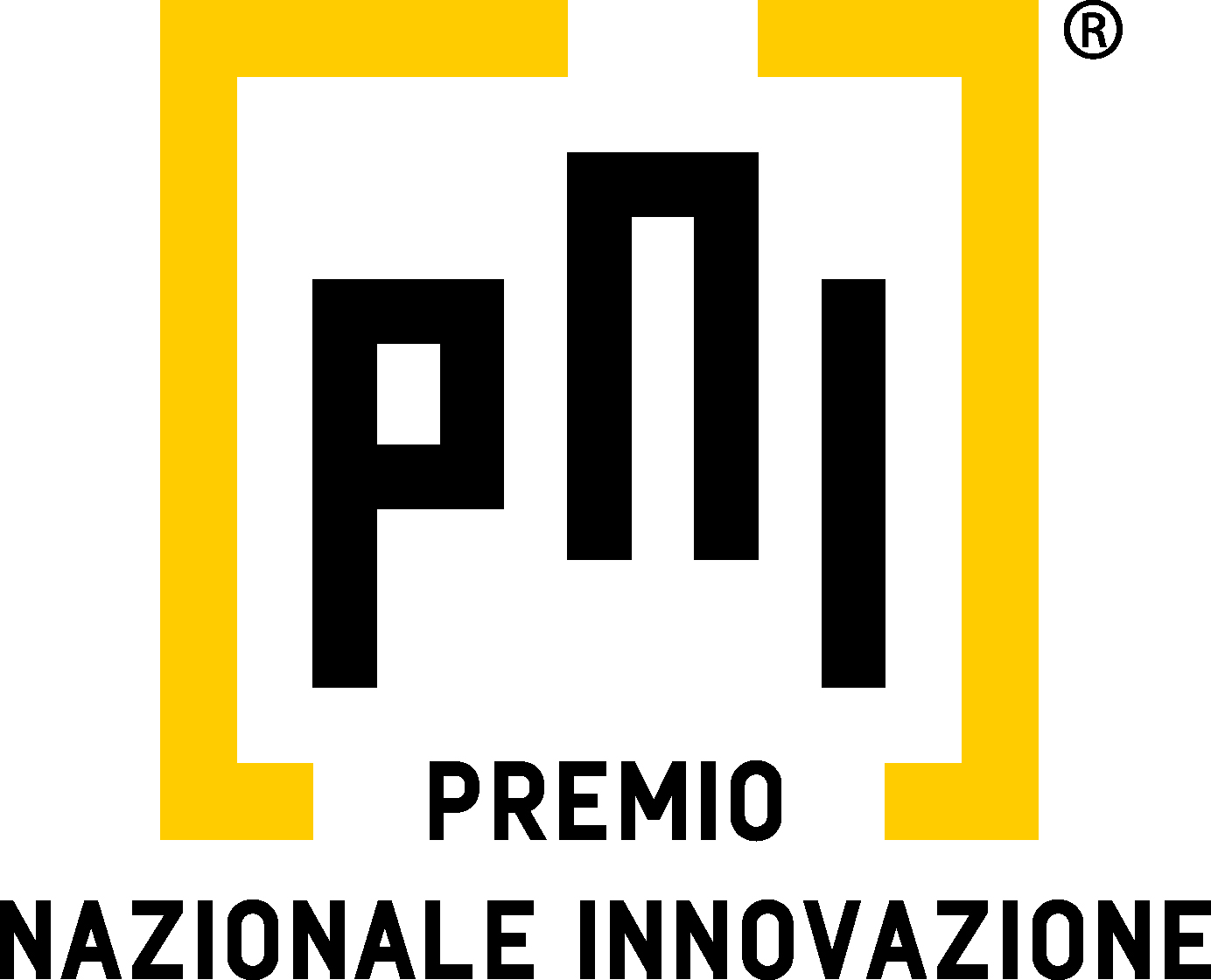 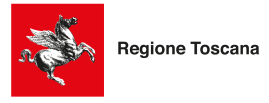 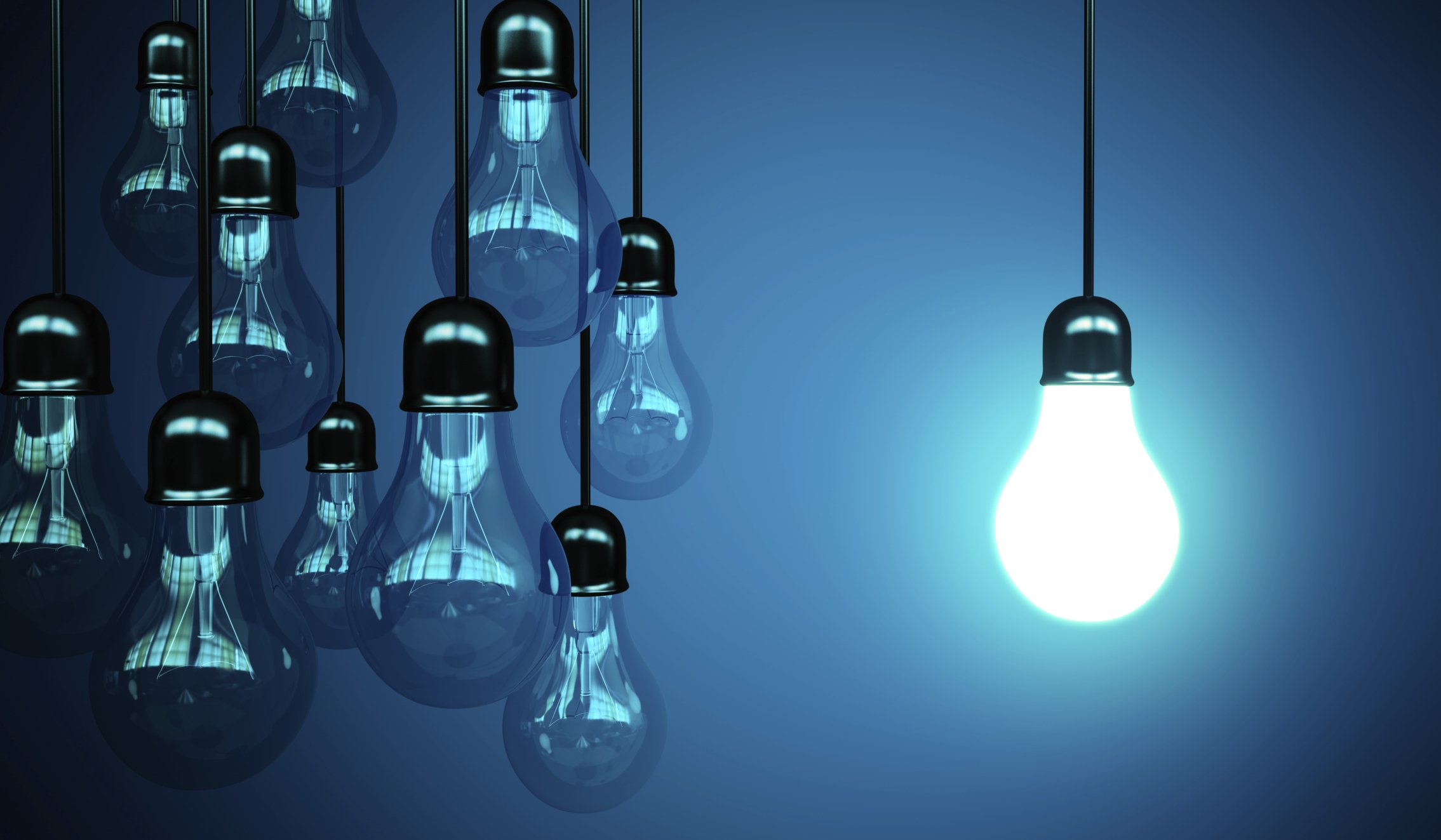 MERCATO
Descrivere il posizionamento strategico nel mercato rispetto ai concorrenti, la sua grandezza e il livello di maturità.
Individuare barriere di mercato (produttive, organizzative, finanziarie e di mercato)
2019
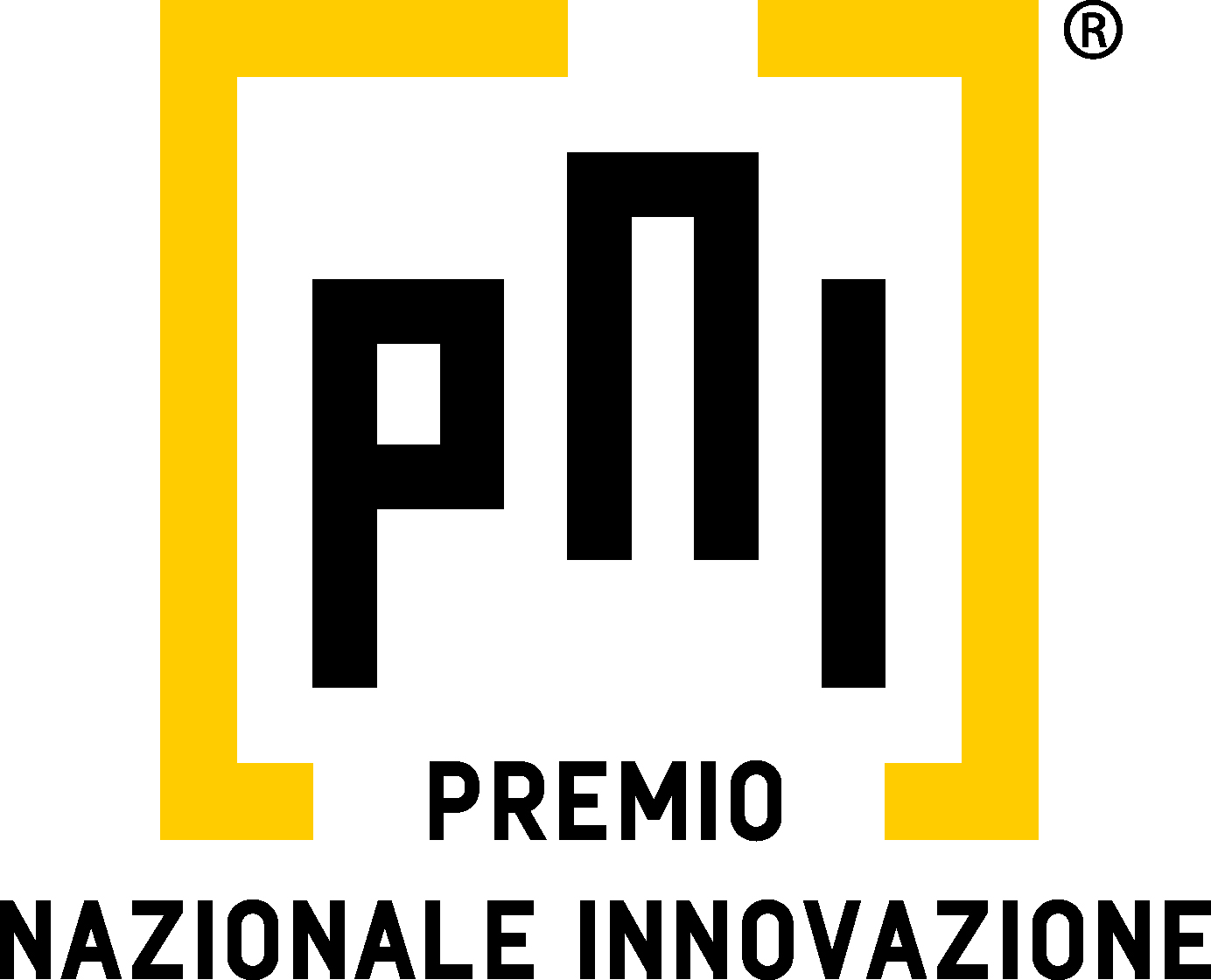 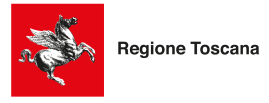 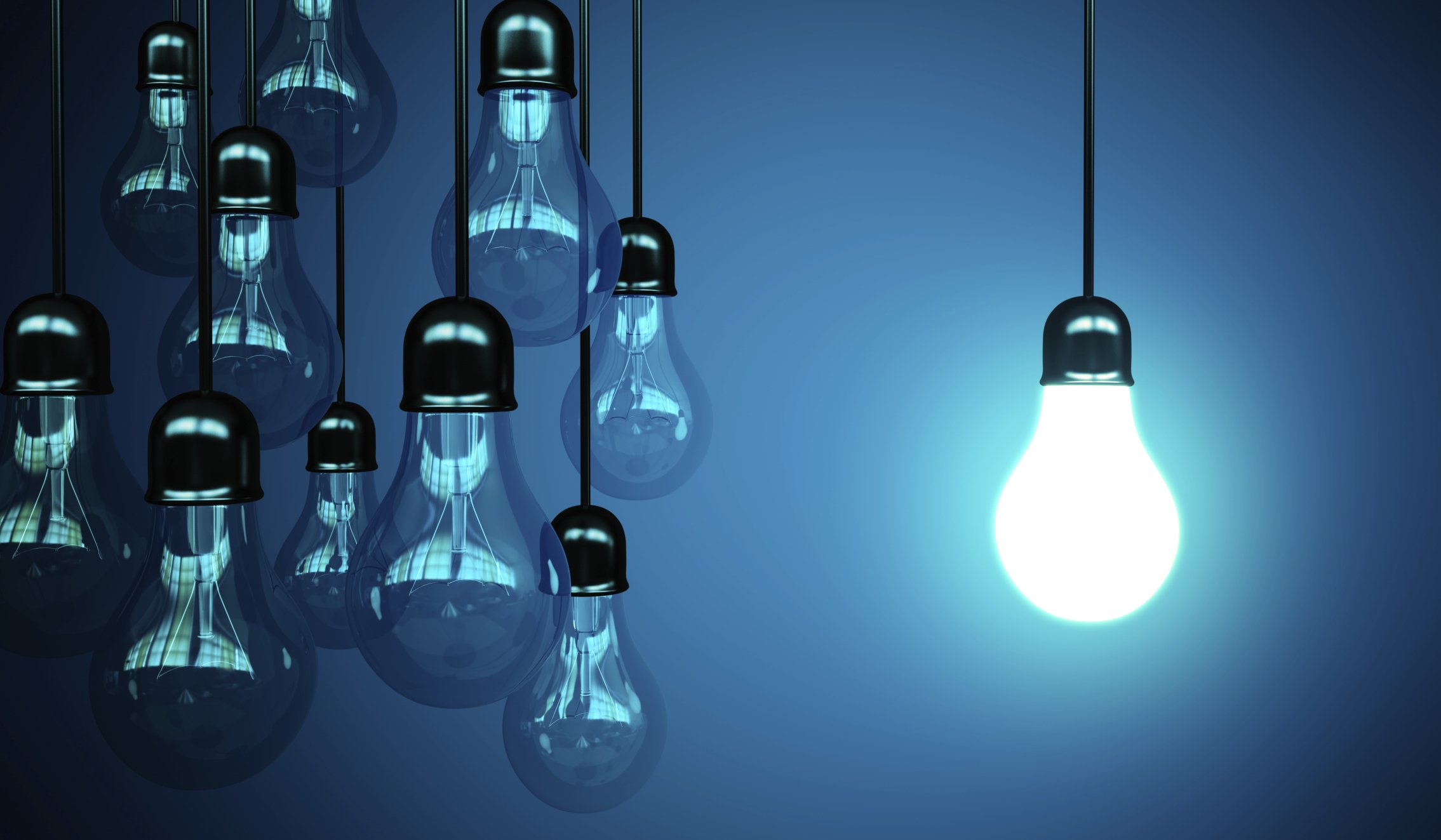 ECONOMICS&FINANCIAL
Descrivere quali sono le linee di ricavo e come fate a generarle (come entrate nel mercato di riferimento?)
Come reperirete ed utilizzerete i capitali necessari allo sviluppo dell’azienda?
Quali sono gli andamenti economici previsti nel primo triennio?
2019
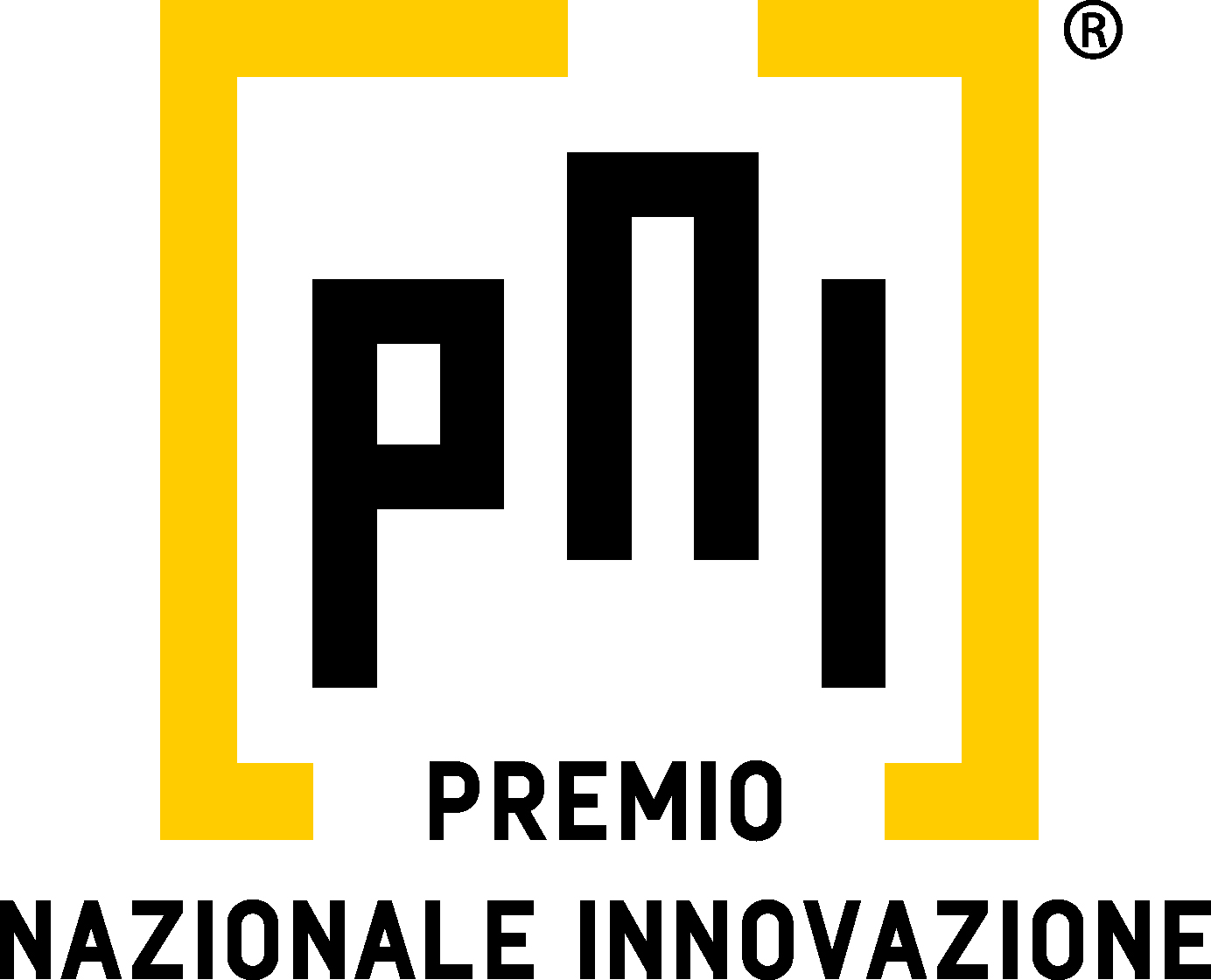 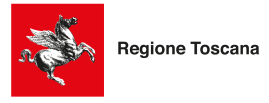 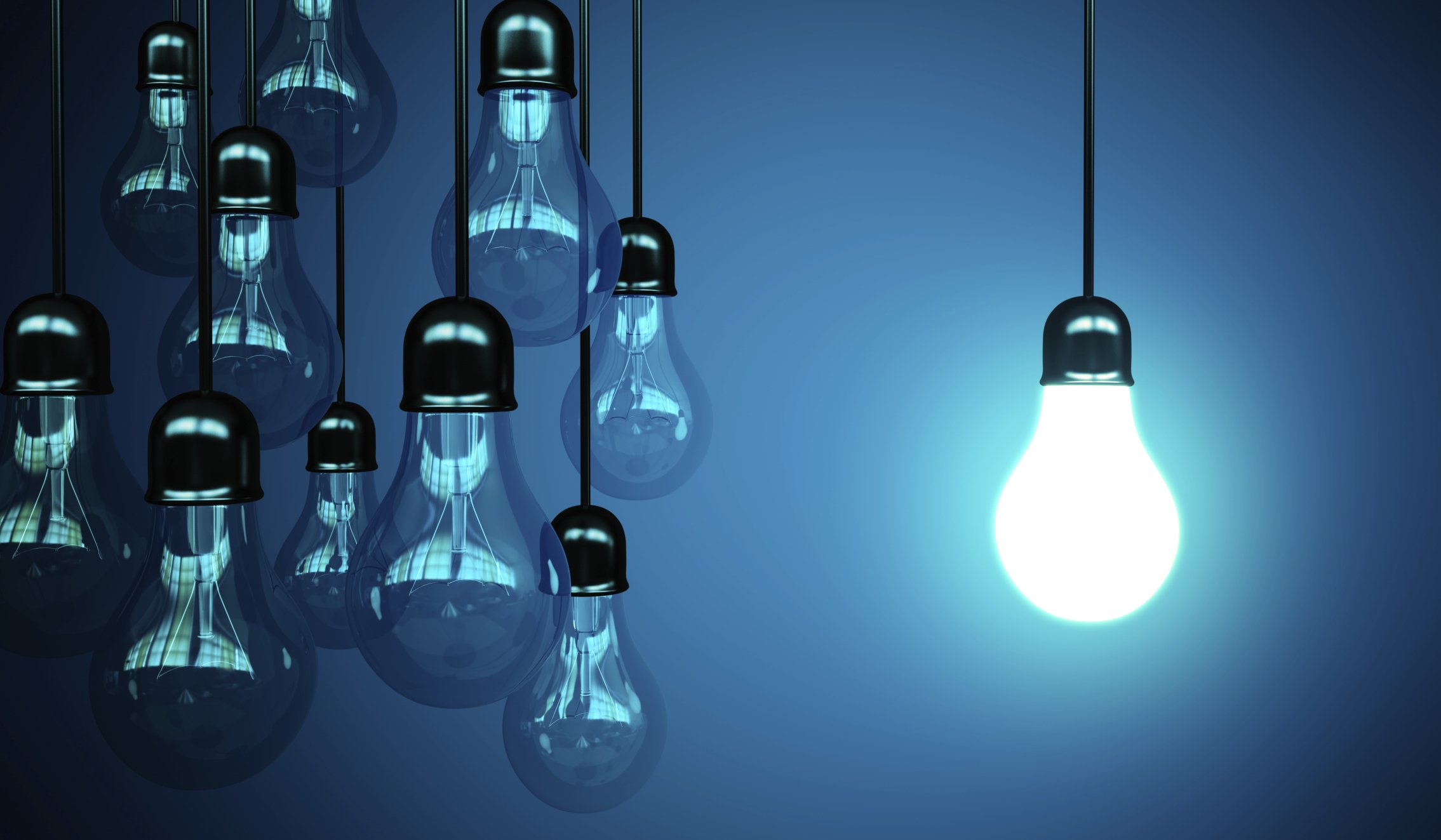 TEAM
Breve descrizione dei componenti del team (con esposizione delle competenze possedute, mancanti o carenti, e del livello di impegno nel business) 
Eventualmente, ultima slide con indirizzi e riferimenti del gruppo proponente
2019
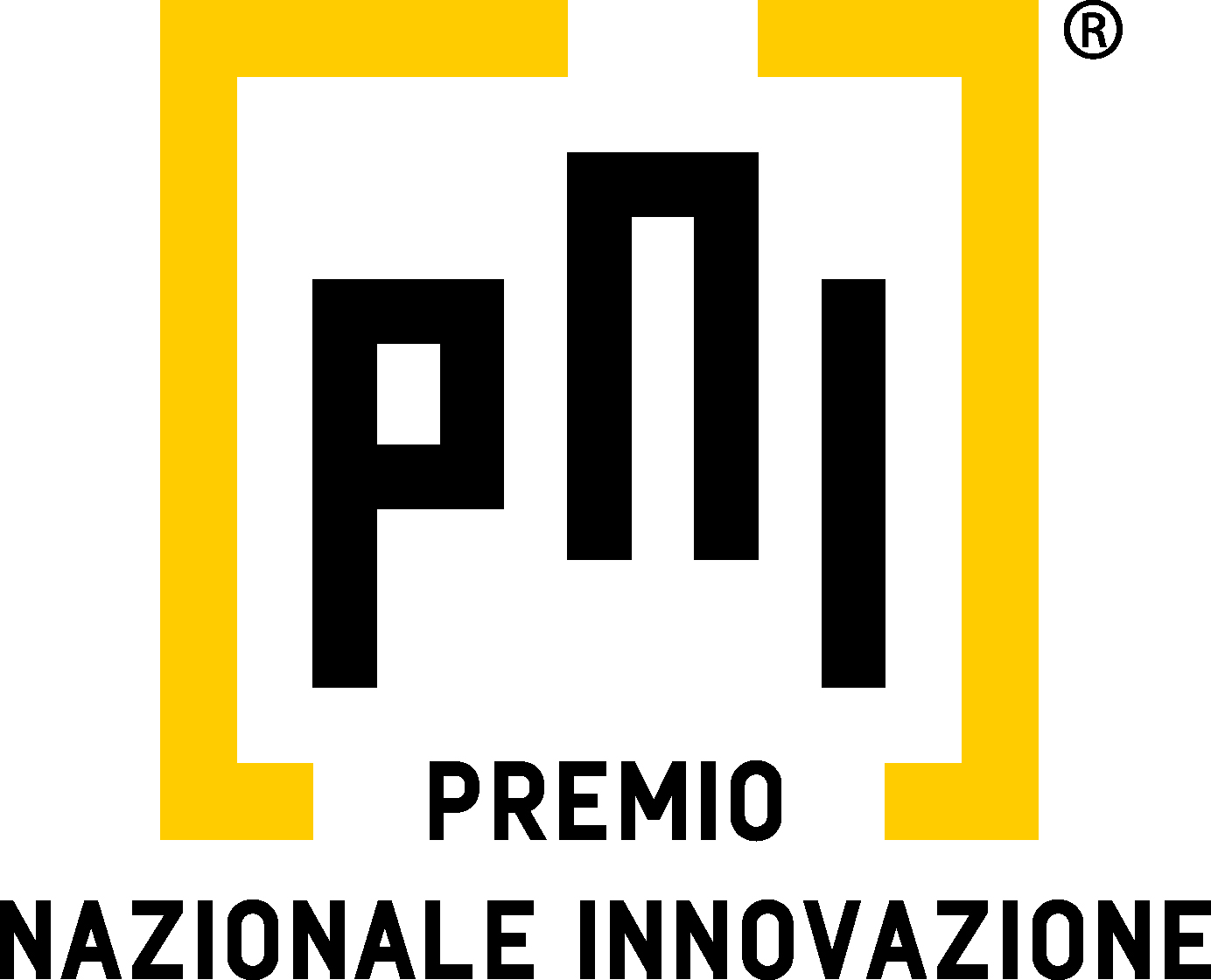 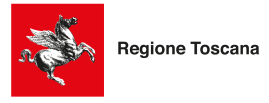